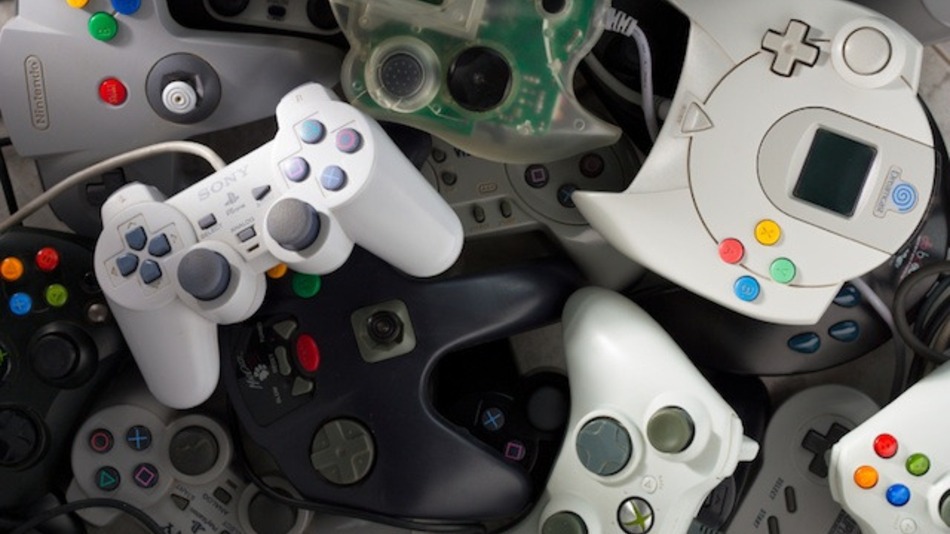 Persuasive writingThe benefits and risks of playing computer games
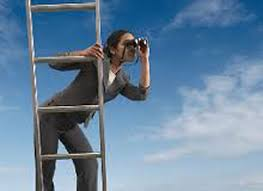 The big picture
During this unit of work you will be investigating the benefits and negatives of playing computer games.

You will be working towards completing one main piece of work:
A persuasive essay
You will progress through different stages:
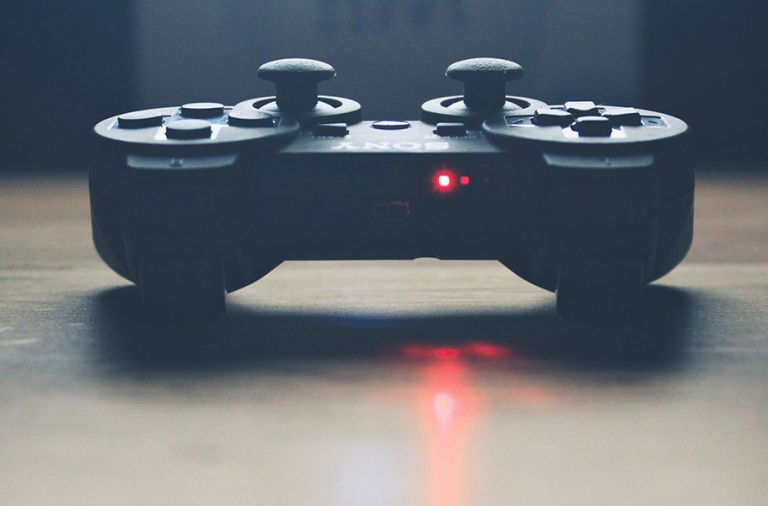 We are learning...
To be able to think about some of the issues surrounding computer games
How much do you know about the topic already?
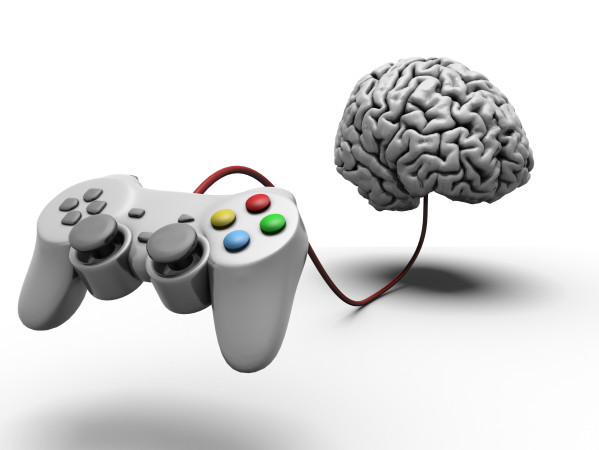 Think about the following key questions and make some notes in your jotter
1. What are the main reasons why we have computer games?


2. Do you play computer games? Why do you play them?
3. Do you think that there are any educational and/or health benefits of computer games? Can they teach us skills?
4. In what ways might computer games be harmful to a person or to society?

5. Do you think that some games are not suitable for children? Why?
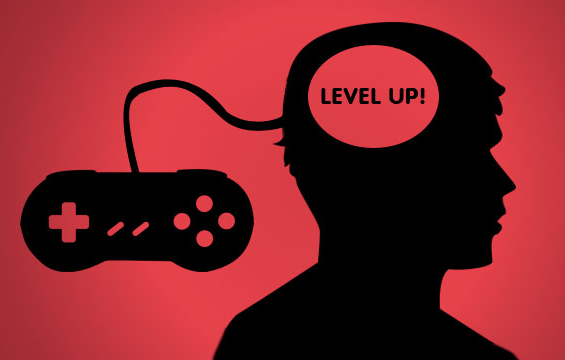 We are learning...
To be able to answer questions and make notes as I watch and listen to video clips.
You are going to watch a number of clips which explain the benefits and/or negatives of playing computer games.

Success criteria
Watch and listen very carefully.
Make notes on important information that you see or hear.
Identify the most important information.
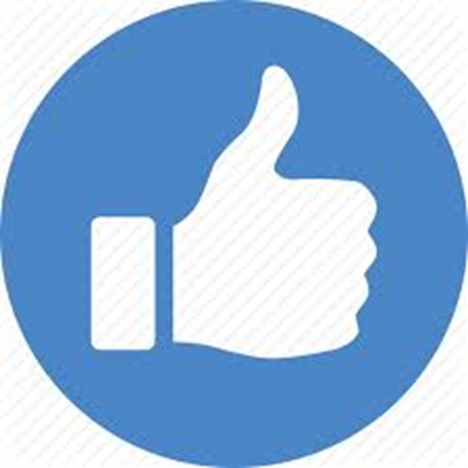 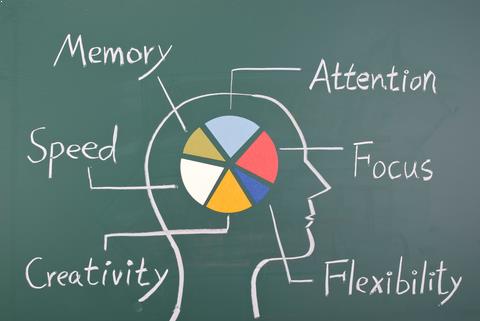 The benefits of playing computer games
Clip 1: “10 Surprising Health Benefits of Playing Video Games”
The video clip identifies 10 health benefits of playing video games.
List the 10 benefits and make notes on precisely why they are beneficial.
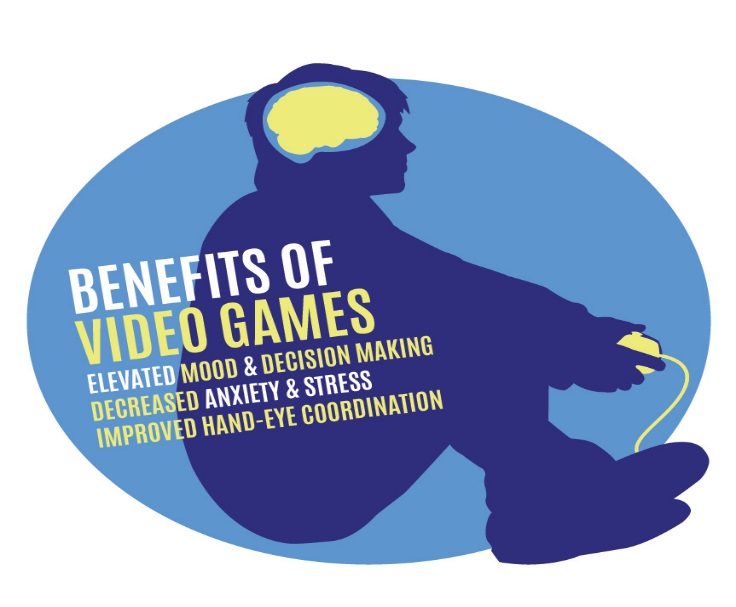 Clip 2: “10  Awesome Benefits of Gaming”
The video clip identifies 10 benefits of playing video games.
Make notes on the 10 benefits that are identified.
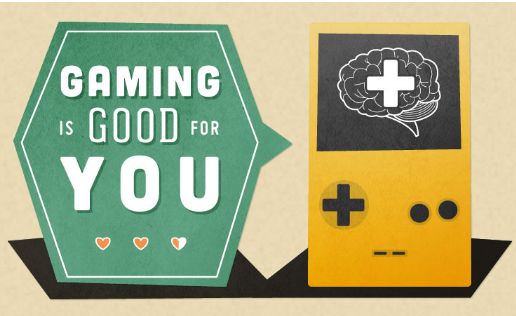 Clip 3: “7 Health Benefits of Video Games”
The video clip identifies 7 health benefits of playing video games.
Make notes on the 7 benefits that are identified.
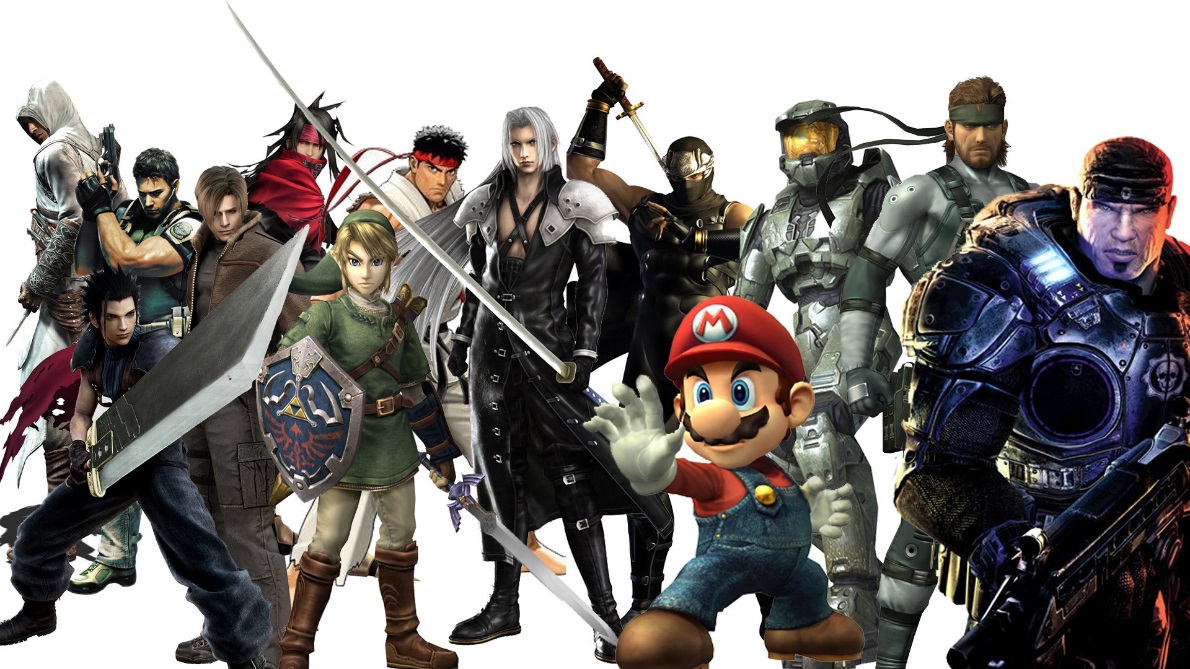 Writing task
So far you have watched some video clips which explain many of the benefits of playing video games.
Your task is to use the information you have learned so far to write a short report (100-300 words) explaining what these benefits are.
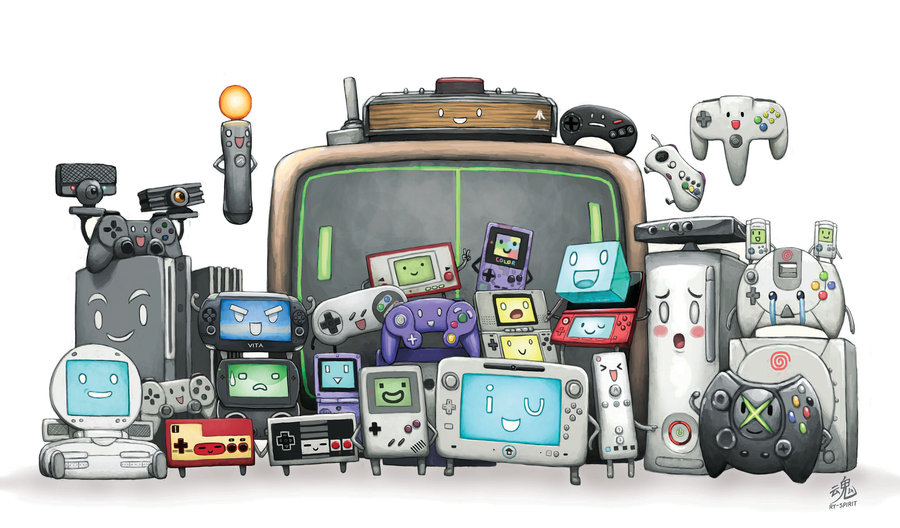 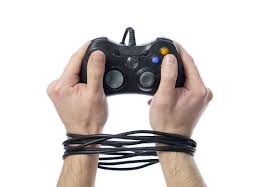 The dangers and risks of playing computer games
Clip 1: “The Effects of Video Games on Children’”
The video clip explains some of the dangers of children playing video games and becoming addicted.

Make notes on some of the dangers that are associated with children playing video games.
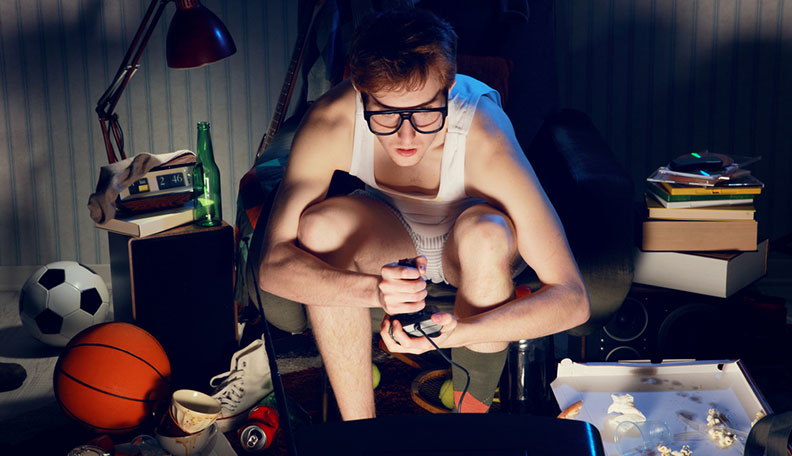 Clip 2: “5 harmful effects of excessive video gaming’”
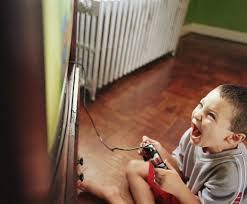 The video clip explains some of the dangers of children playing video games too much. 

Make notes on some of the dangers that are associated with children playing video games.
Writing task
So far you have watched some video clips which explain many of the risks of playing video games.
Your task is to use the information you have learned so far to write a short report (100-300 words) explaining what these dangers are.
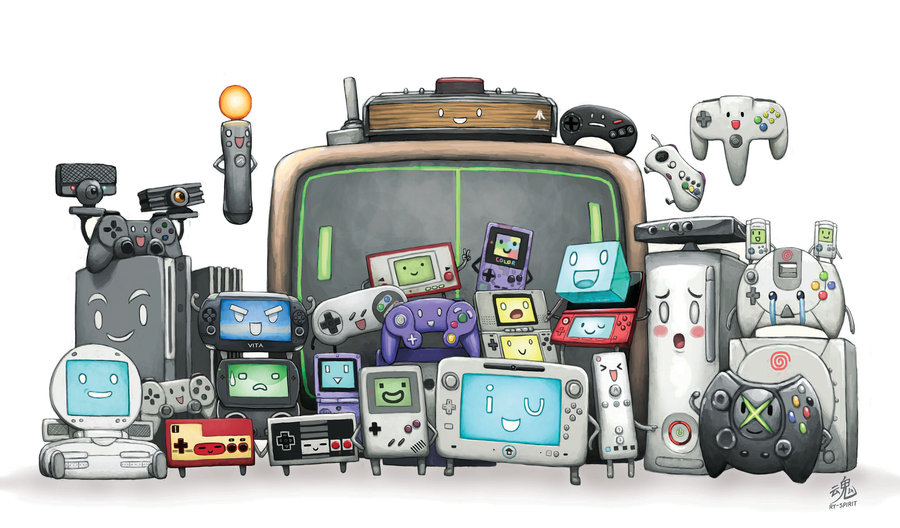 We are learning…
To be able to take notes on my topic using my own words
Note-taking
You will be taking notes from 4 articles on the benefits and/or dangers of computer gaming:

“8 Cognitive Benefits of Playing Video Games for Kids”
“15 Surprising Benefits of Playing Video Games”
“10 Dangers of Video Gaming Addiction”
“The Negative Effects of Video Game Addiction”
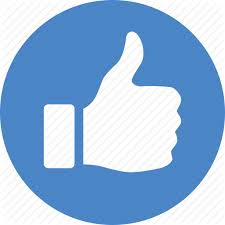 Success criteria
Take notes from all four articles
Do one article at a time
Take notes on the most important information
Don’t copy the information word for word. Summarise the information using your own words as far as possible
Keep your notes well organised
Now that you have found lots of information on the benefits and negatives of playing video games, it is time to start planning and completing your persuasive essay.
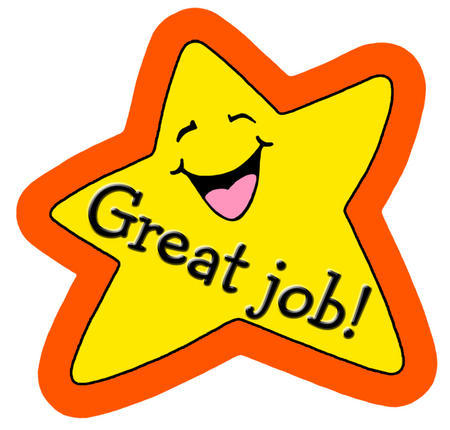 We are learning...
To be able to write a persuasive essay about computer gaming
To be able to use appropriate content, structure and style for persuasive writing
What is persuasive writing?
You take a side on a particular topic/issue and try to persuade your reader to agree with your point of view.

You try to convince your reader that your opinion is the correct one.
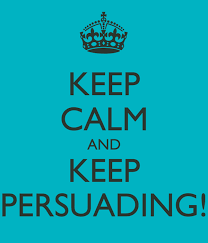 It’s your choice...
In your essay you will have to persuade me that:

1. Playing computer games is a good thing as it has many benefits.
Or
2. Playing computer games has too many risks and has more negatives than benefits.
Your Persuasive Essay
Have a close look at the Success Criteria on the next slide.
This will tell you what you have to do in your essay to be successful.
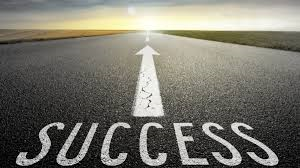 How do I structure my essay?
Your essay must have a good structure and must be well organised using paragraphs: 

Introduction


Main Body
Write between four and seven paragraphs (approximately)


Conclusion
Essay plan- main body
Decide how you will organise your main body.

Use 2 or 3 full pages in your jotter
Introduction
Make it clear what your overall opinion is on computer gaming.

Briefly summarise what your essay will be discussing.

Try to include a great “hook” to get the reader’s immediate attention and make them want to read more.
Examples of “hooks”
A quote from somebody famous
An interesting fact
A rhetorical question
Example introduction
Did you know that playing video games is, in fact, beneficial to our health? Playing video games for a couple of hours each day can improve your eyesight, your multitasking skills and even improves your decision making skills! Personally I believe that video games have many benefits in our daily lifestyle and I will be revealing how much video games really do help us. I will be telling you about how video games benefit your education, how they benefit children and how playing video games benefit our health.
Main Body
Each paragraph should focus on one main idea or argument 

Remember to:
Include a topic sentence
Emphasise your opinions and ideas.
Go into detail with your arguments.
Use lots of persuasive techniques.
How to organise each paragraph
Topic sentence

Provide evidence

Explain your evidence

Provide more evidence

Explain this evidence
Conclusion
Begin with a phrase such as “to conclude” or “in conclusion”

Sum up your main argument(s) 

Emphasise your overall opinion about playing video games
How do I make my writing persuasive?
In your essay, your job is to persuade me to agree with your arguments.

To argue your case, you will have to use some important techniques that are found in persuasive writing.
Persuasive techniques
Address the reader directly
Rhetorical questions
Use evidence
Explain your evidence
Emotive language
Attitude markers
Try to use these techniques throughout your essay!
1. Address the reader directly
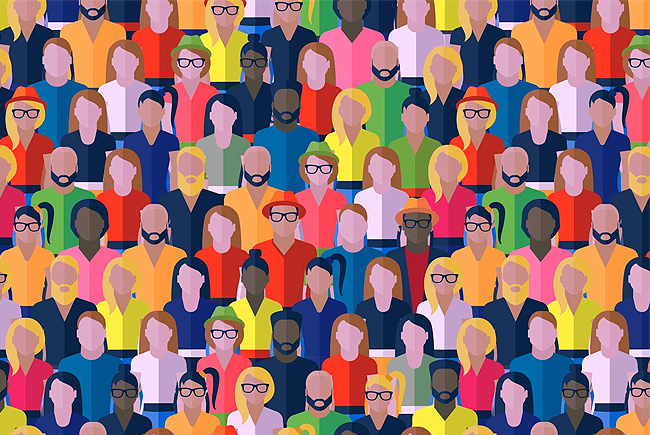 Use pronouns like “you”, “we”, “us”, “our”. 

For example:
“You might not think that...”
“We often hear in the news...”
“My opinion on the matter is...”
“I believe that this is not acceptable in our country...”


This will involve the reader and engage them in your argument.
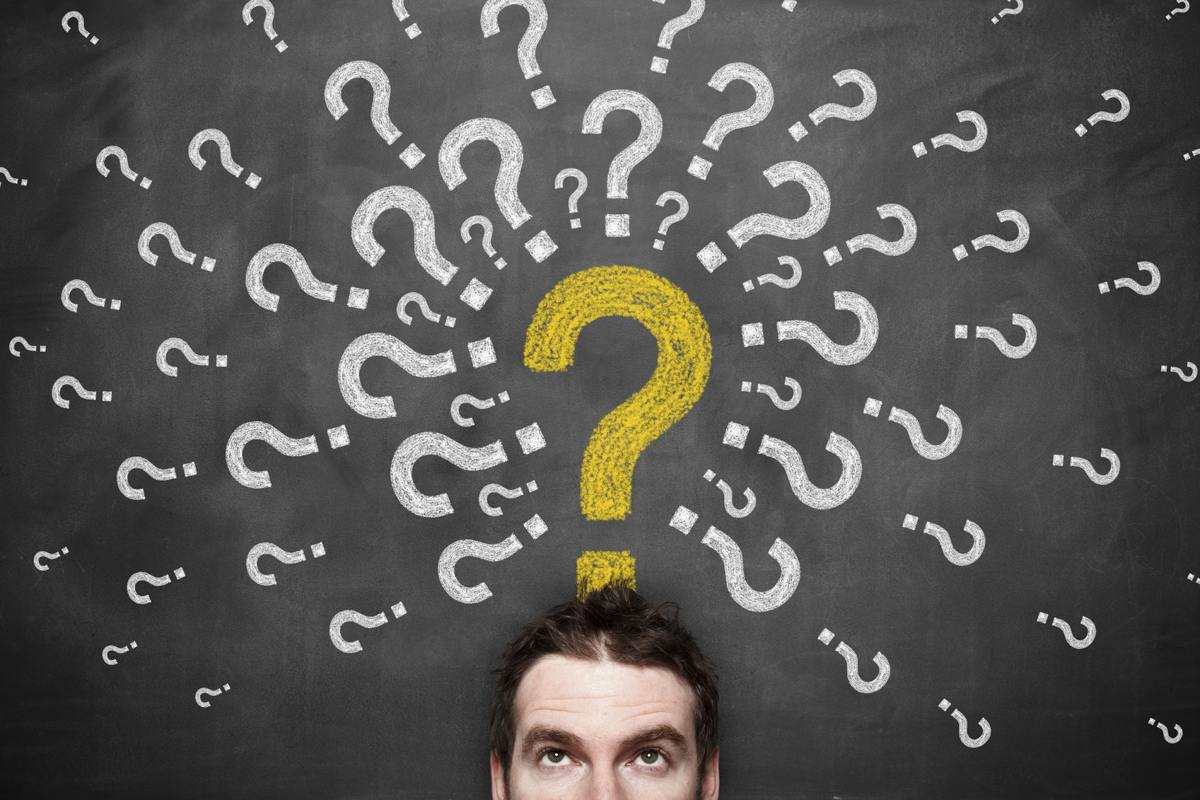 2. Use rhetorical questions
For example:
-“What kind of person would allow a family member to ruin their life by playing video games?”
-“How amazing would it be for someone to use video games to help them become a better surgeon?”


Involves the reader in your argument.
Encourages them to think about what you are saying.
Emphasises the point you are making
3. Use evidence to support your arguments
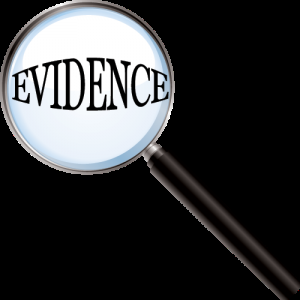 For example:
Facts and statistics.
Examples from real life
Quotes from reliable experts.


You must be able to provide evidence to prove that your opinion is correct.
This will give your argument credibility and will make your reader much more likely to agree with you.
For example:
4. Explain your evidence.
When your provide a piece of evidence, you must also make an effort to explain how it supports the point that you are making
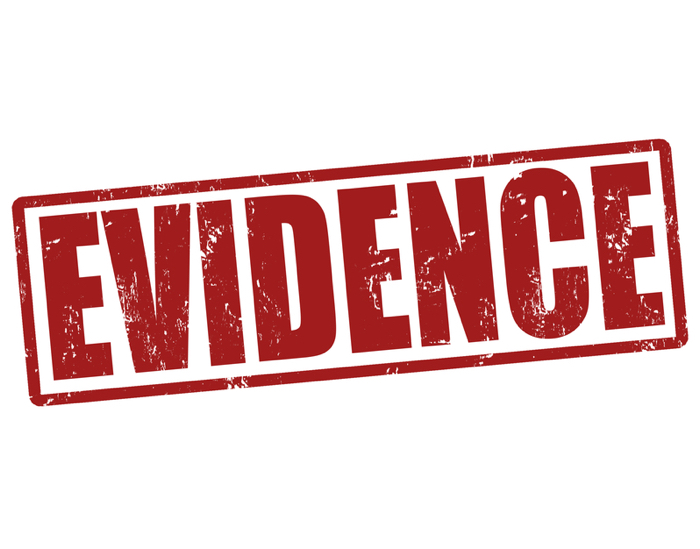 For example:
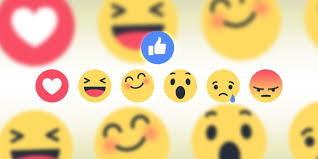 5. Use emotive language
You should try to use words and phrases which appeal to the emotions of the reader.

If you can appeal to the emotions of the reader then they are much more likely to be persuaded by your arguments.
For example:
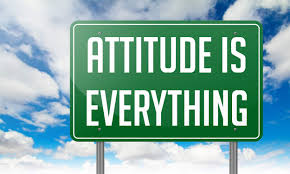 6. Attitude markers
There are certain key words and phrases that you can use to convey your attitude and make your audience more likely to be persuaded by your arguments.
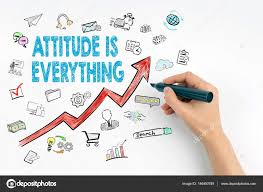 For example:
It is without doubt that the most important issue in modern society is, unfortunately, the millions of people who ruin their lives by playing video games. Clearly, being addicted to these silly games is undeniably a painful and upsetting experience…
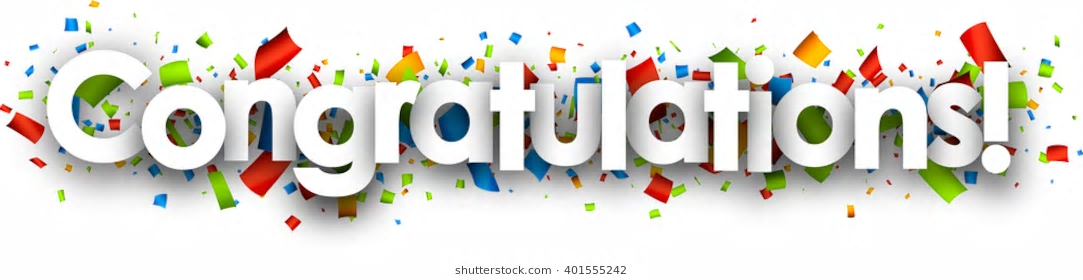 You have successfully completed your persuasive essay!
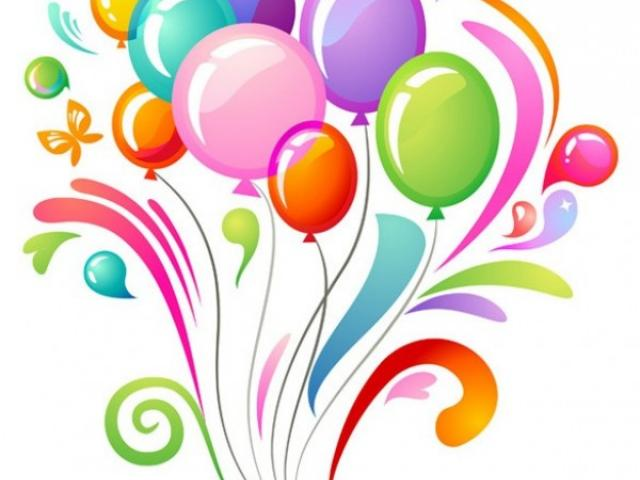